Ekstremite Egzersizleri
Uzm. Fzt. Kağan Yücel
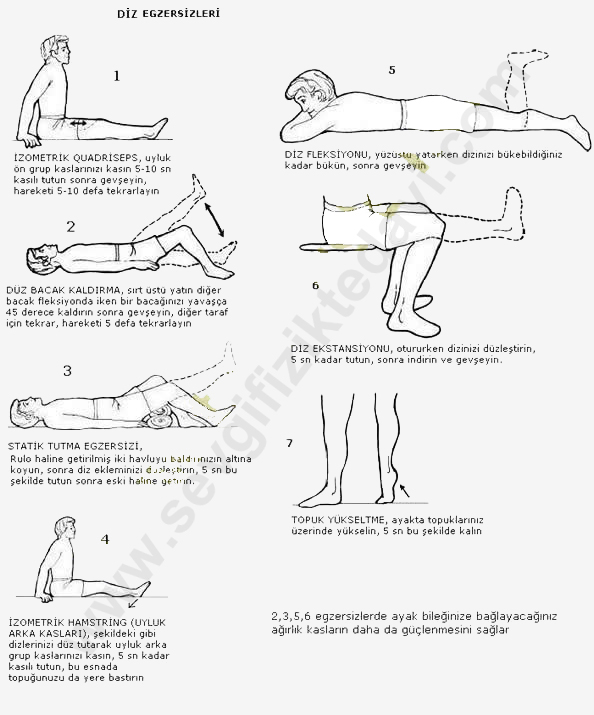 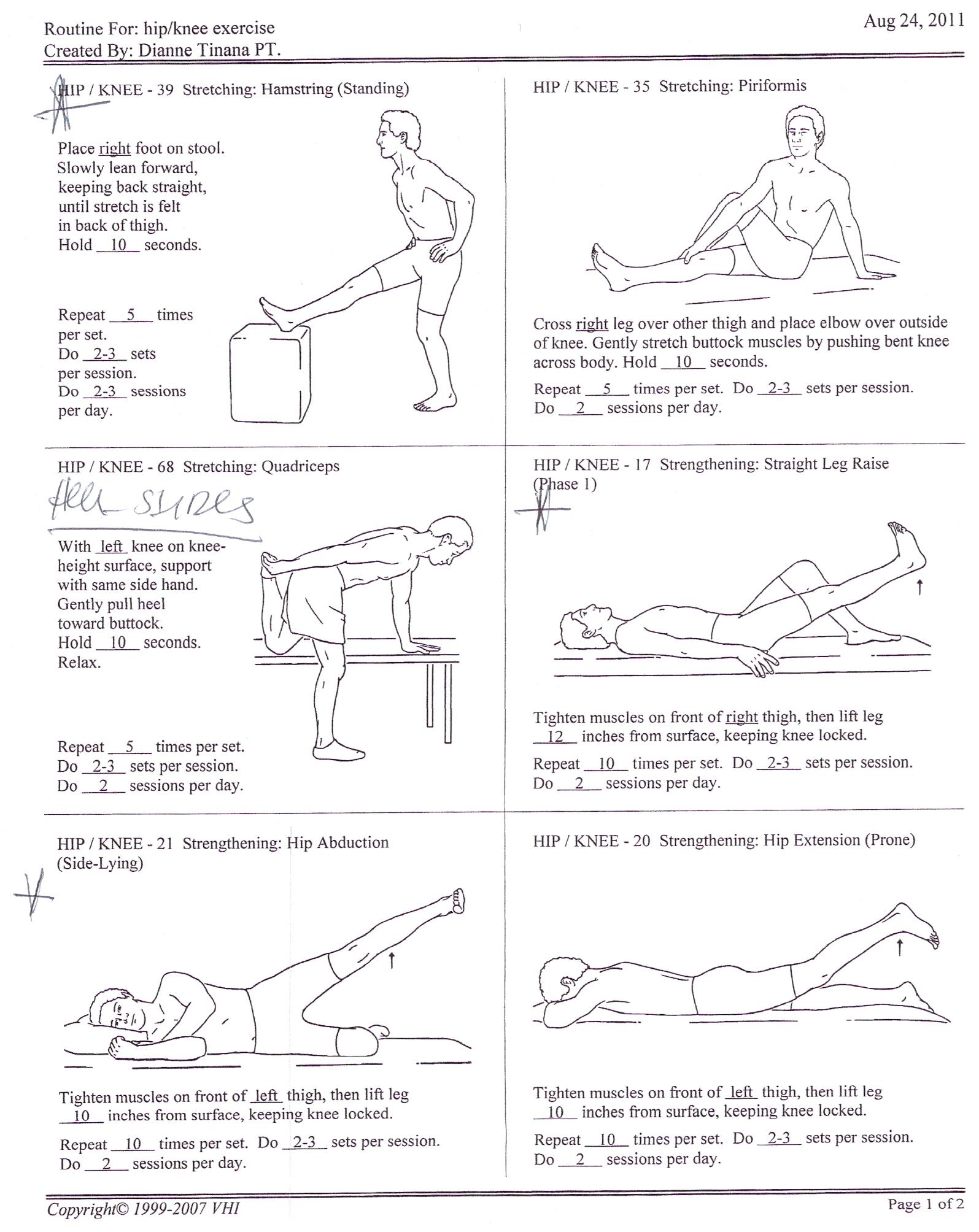 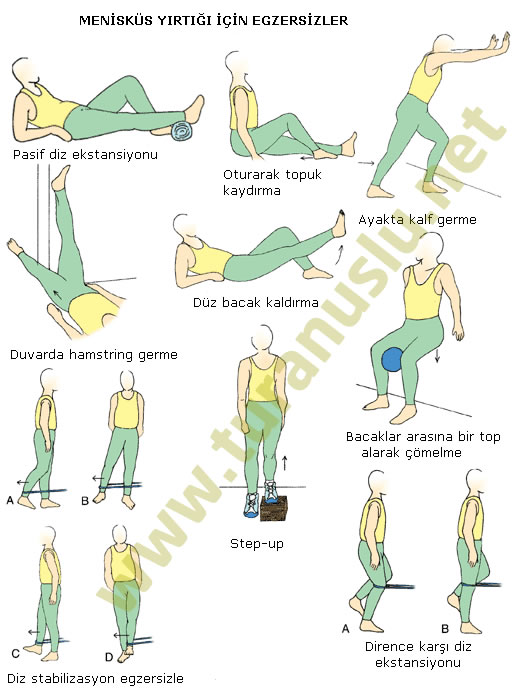 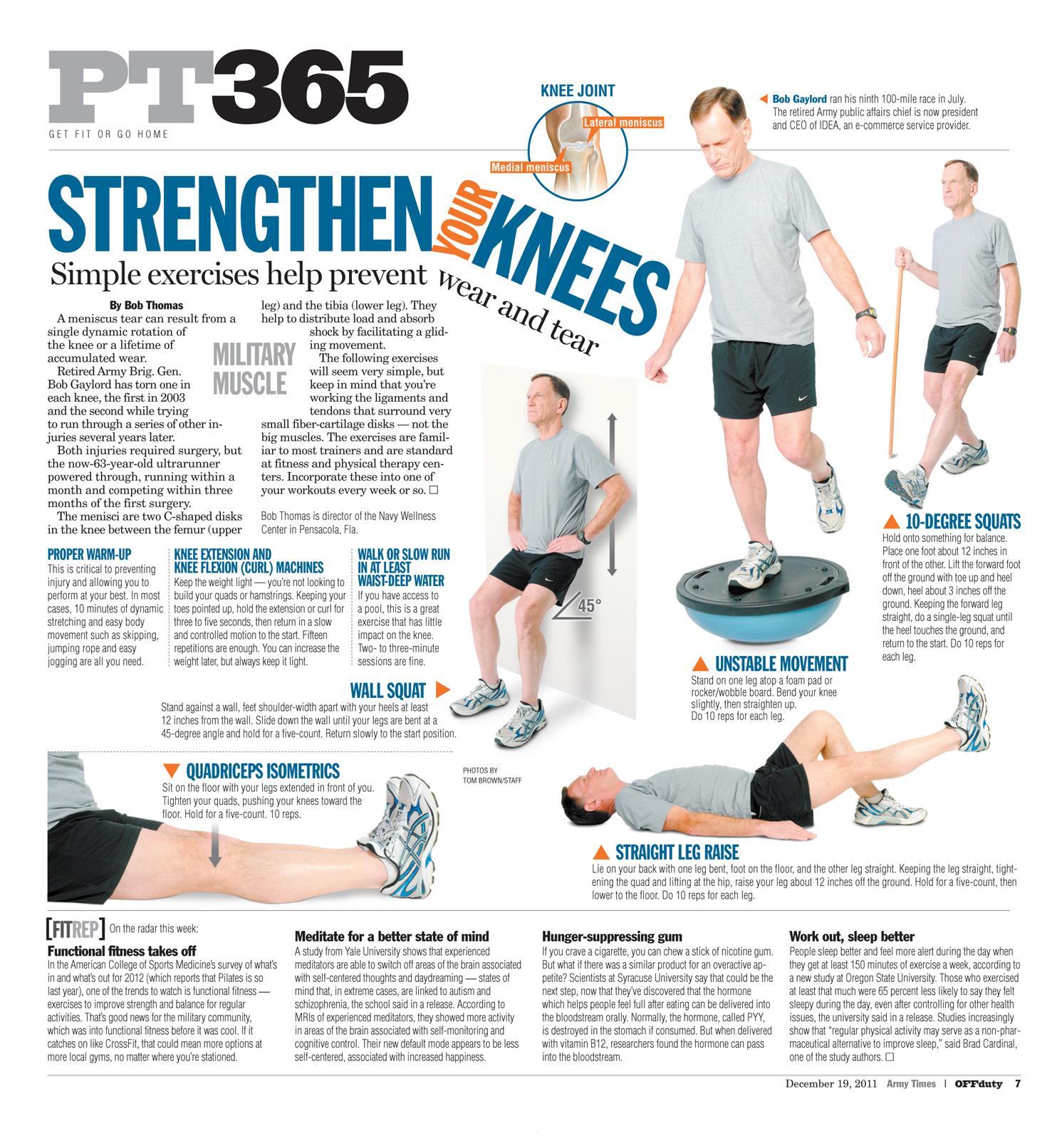 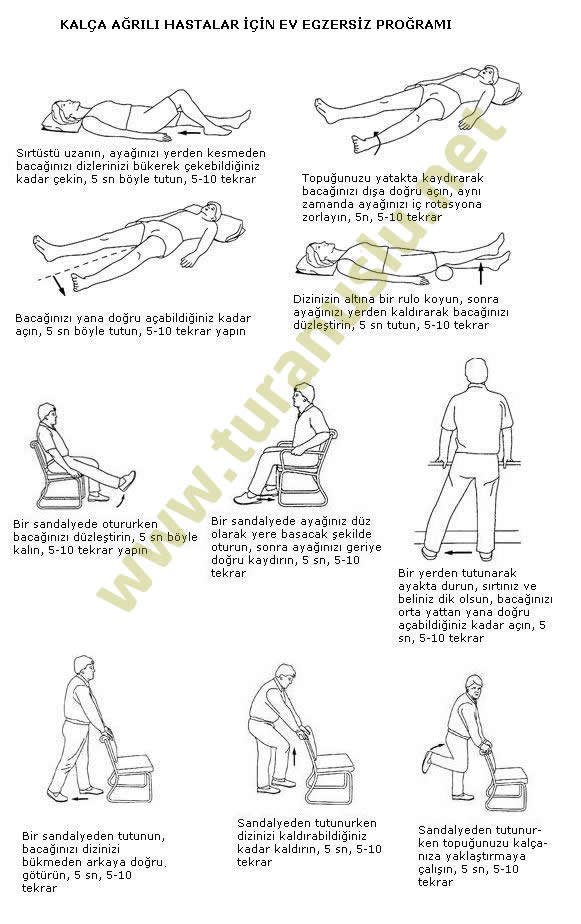 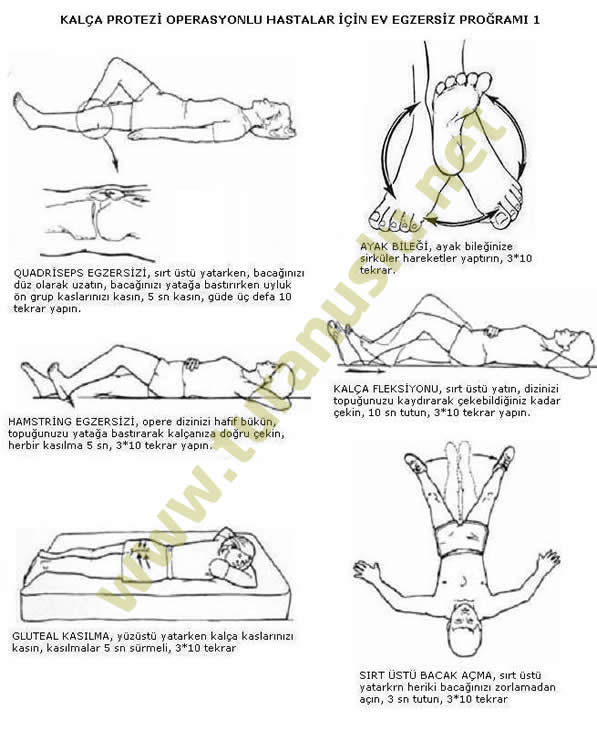 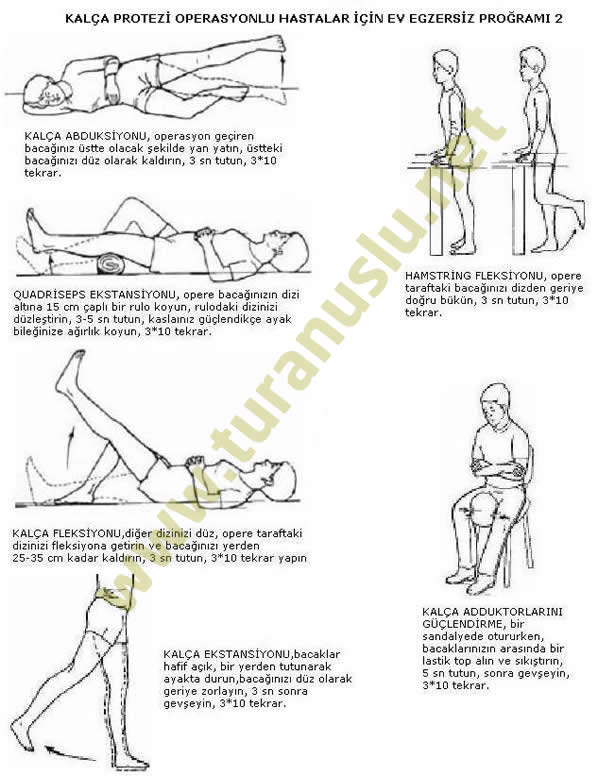 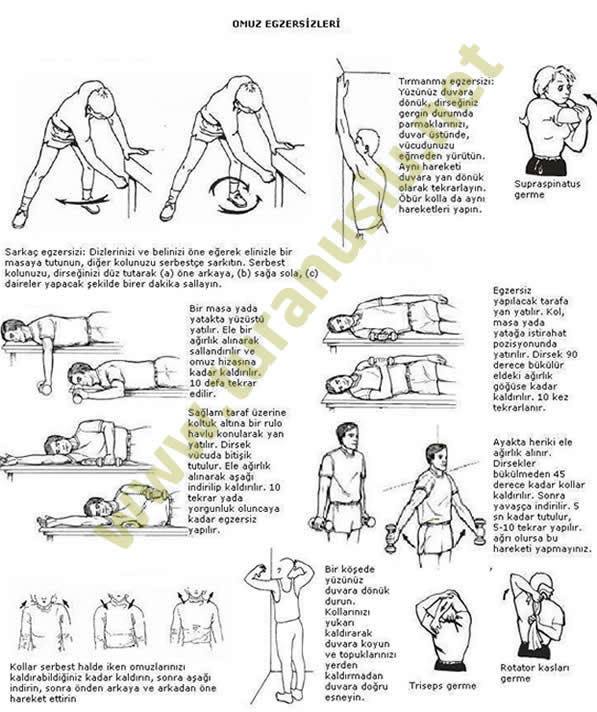 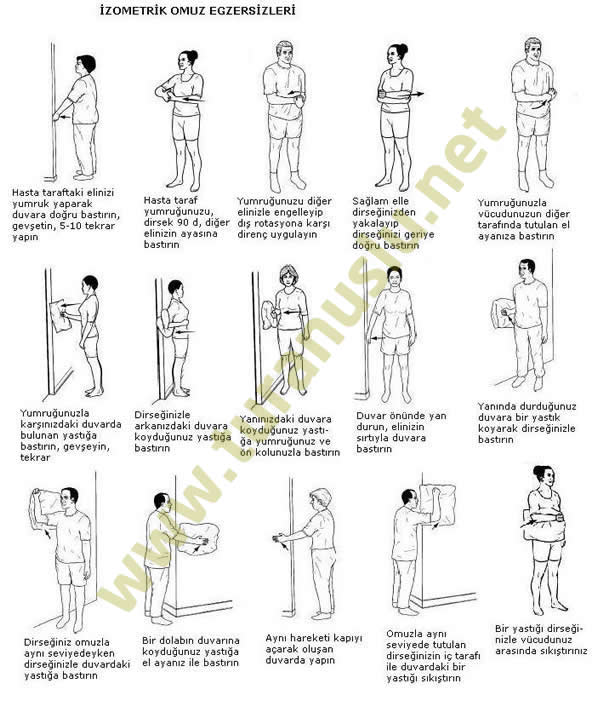 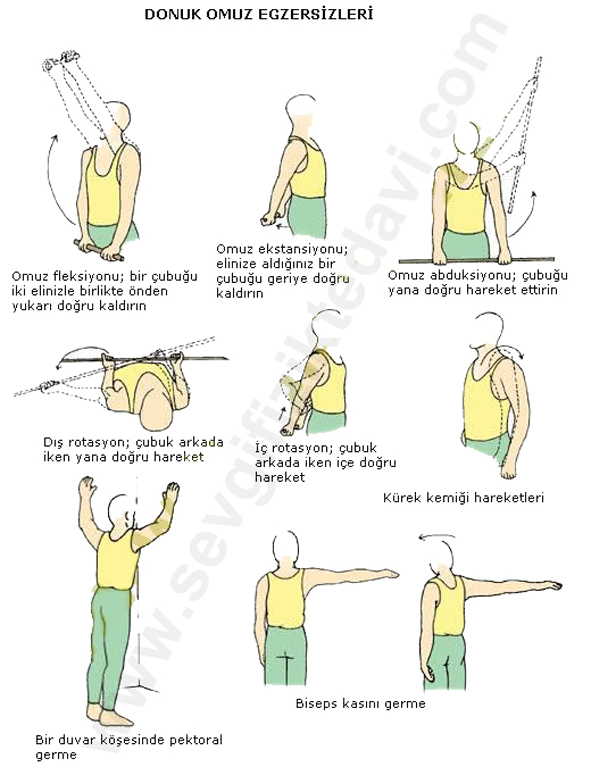 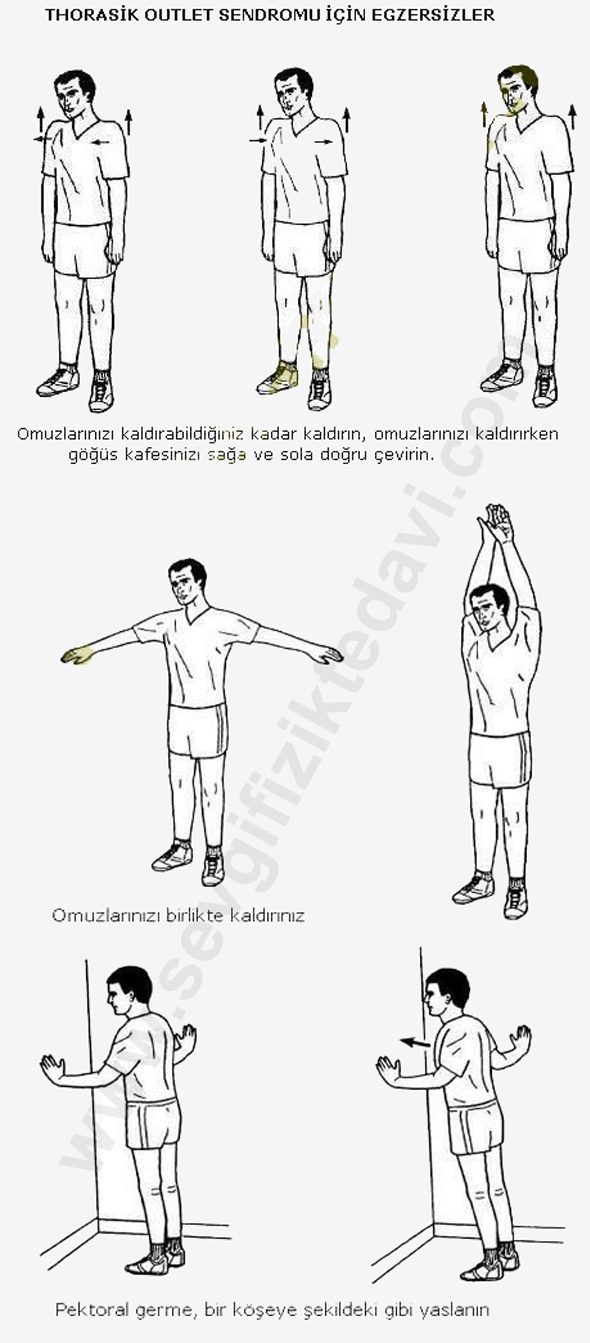 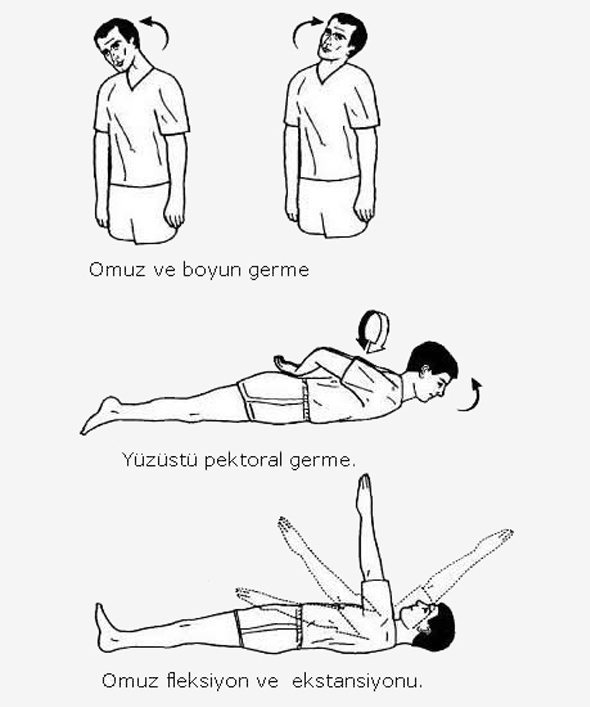 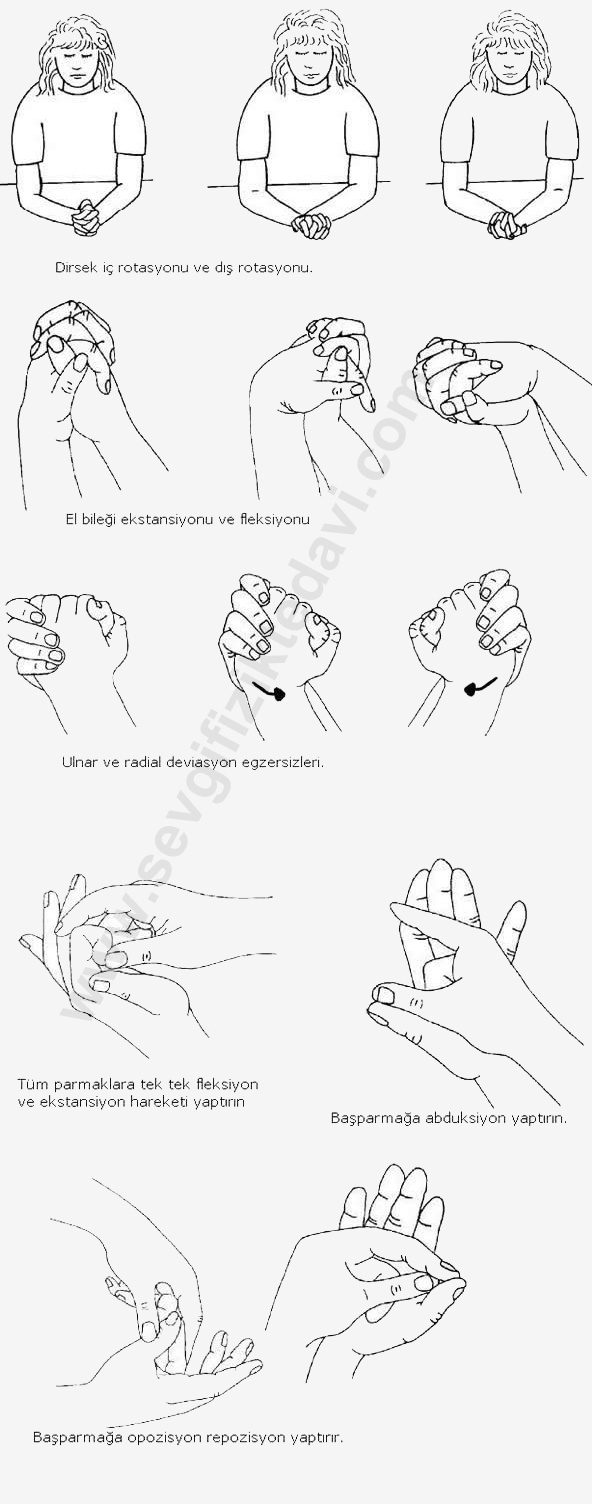 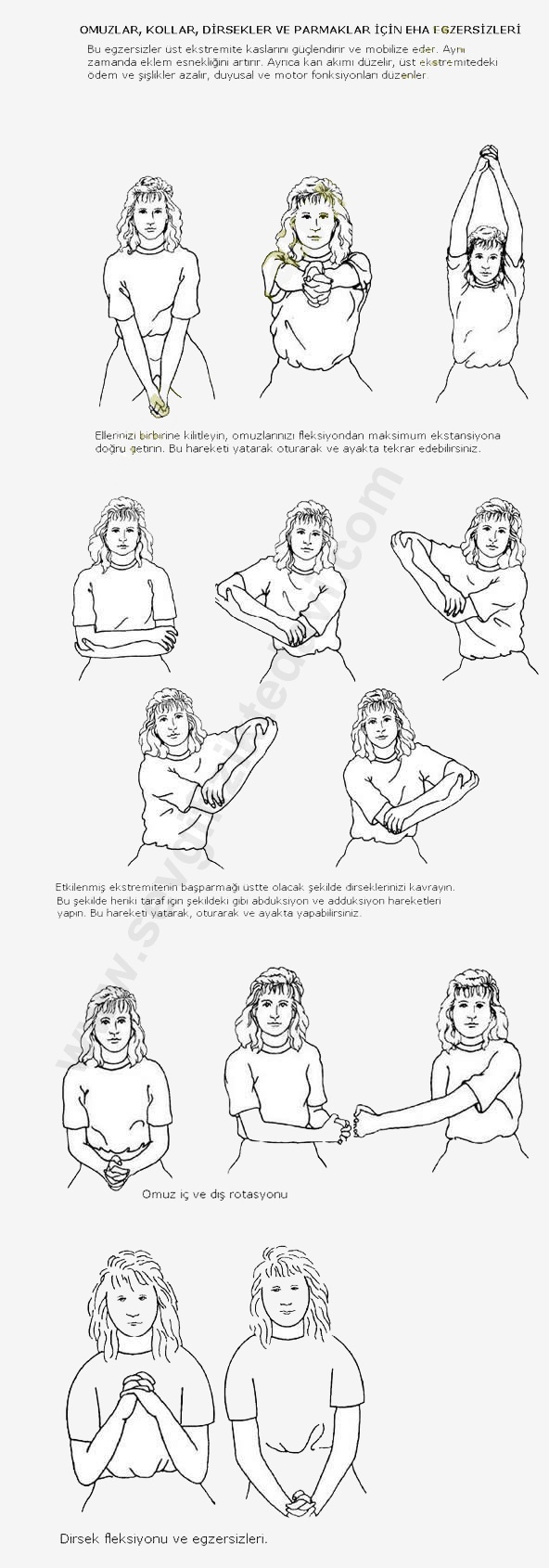 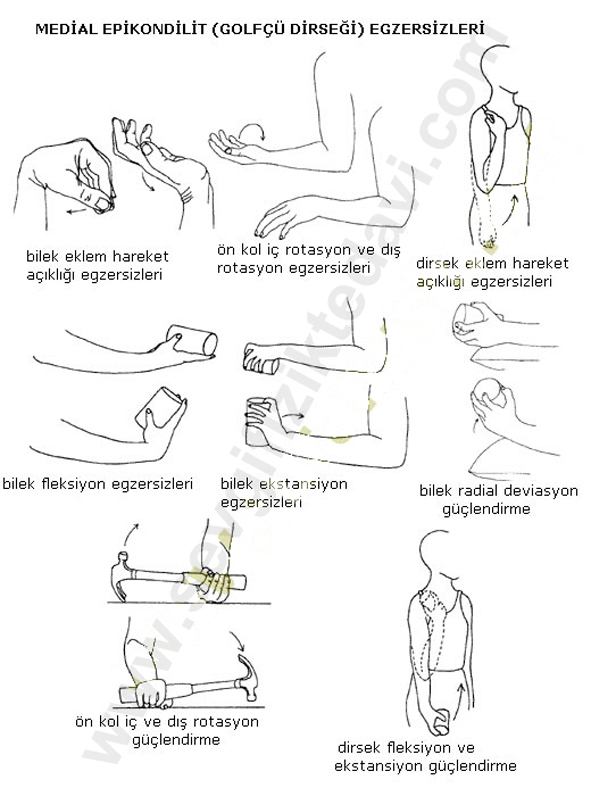 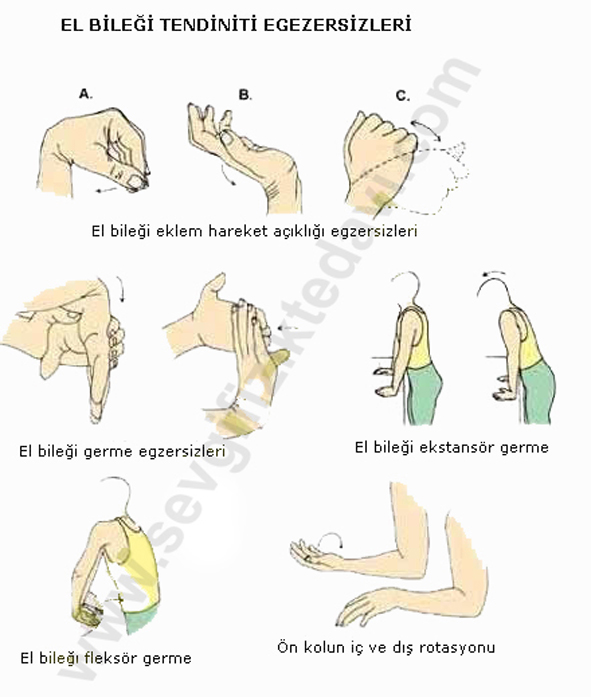 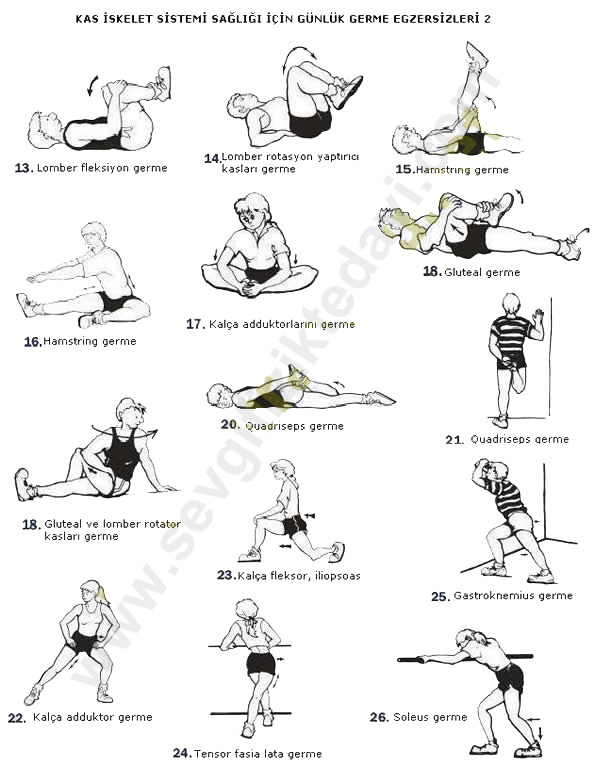 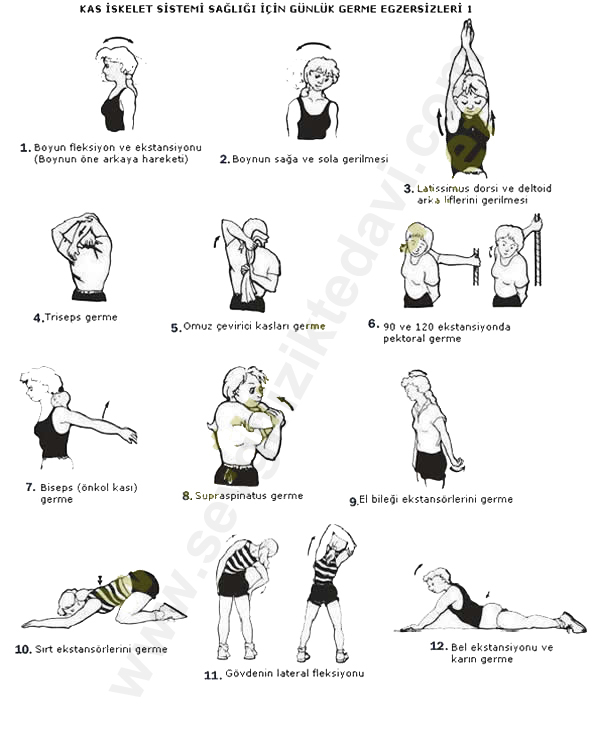 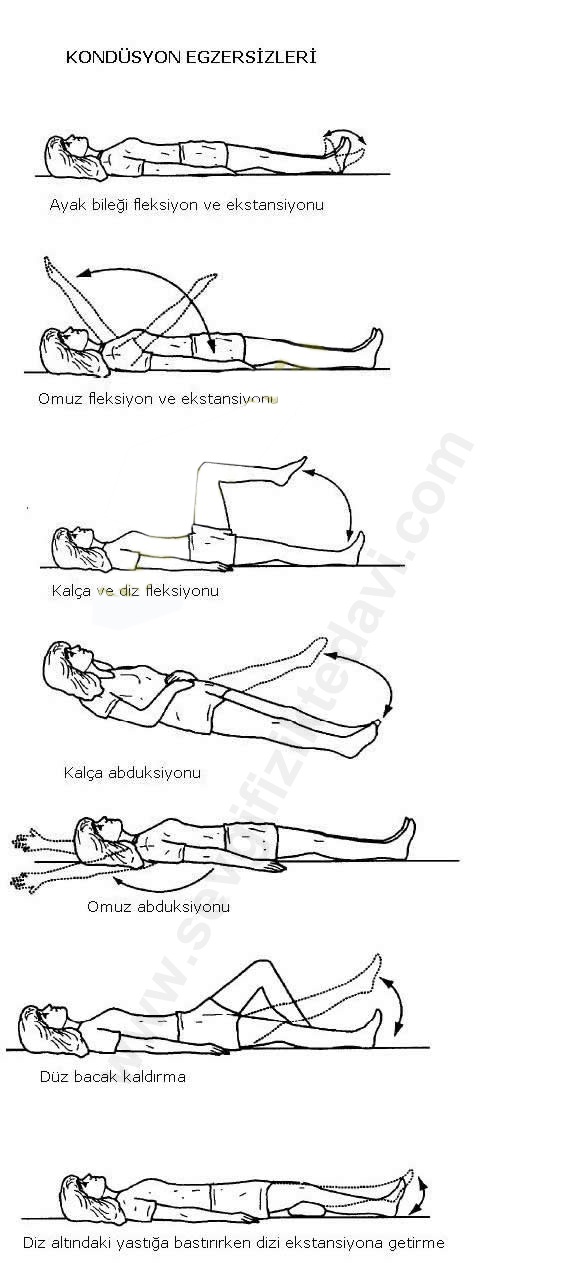 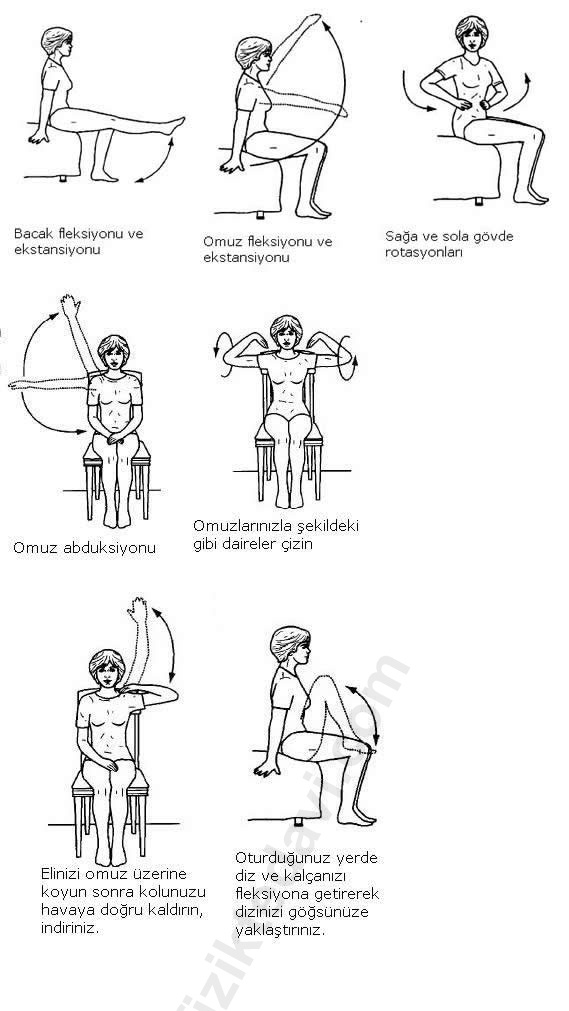 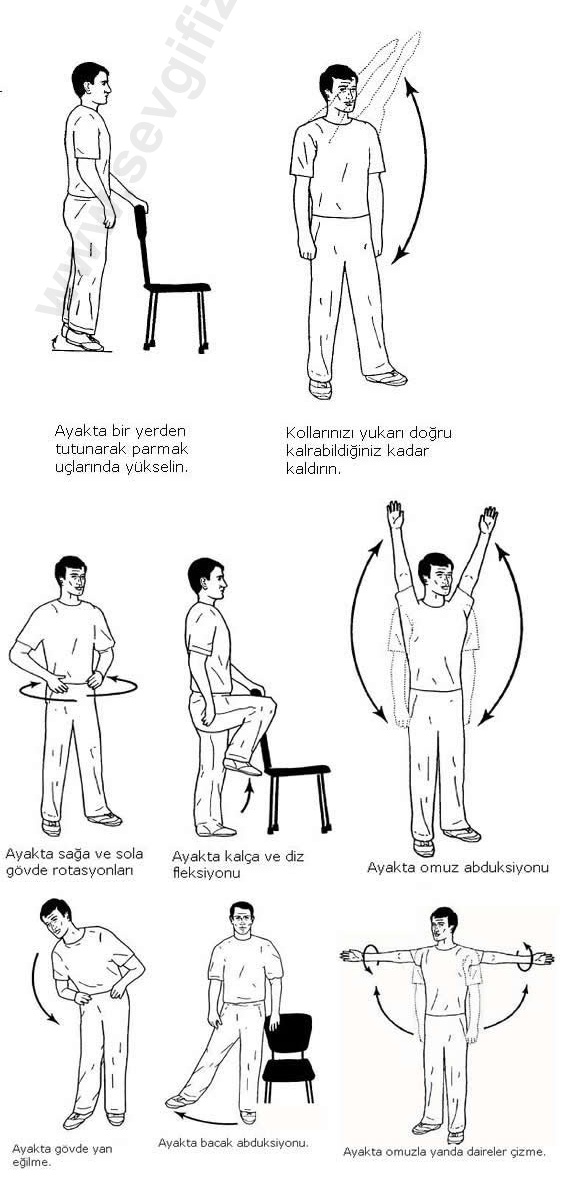